Les petites bêtes de la litière
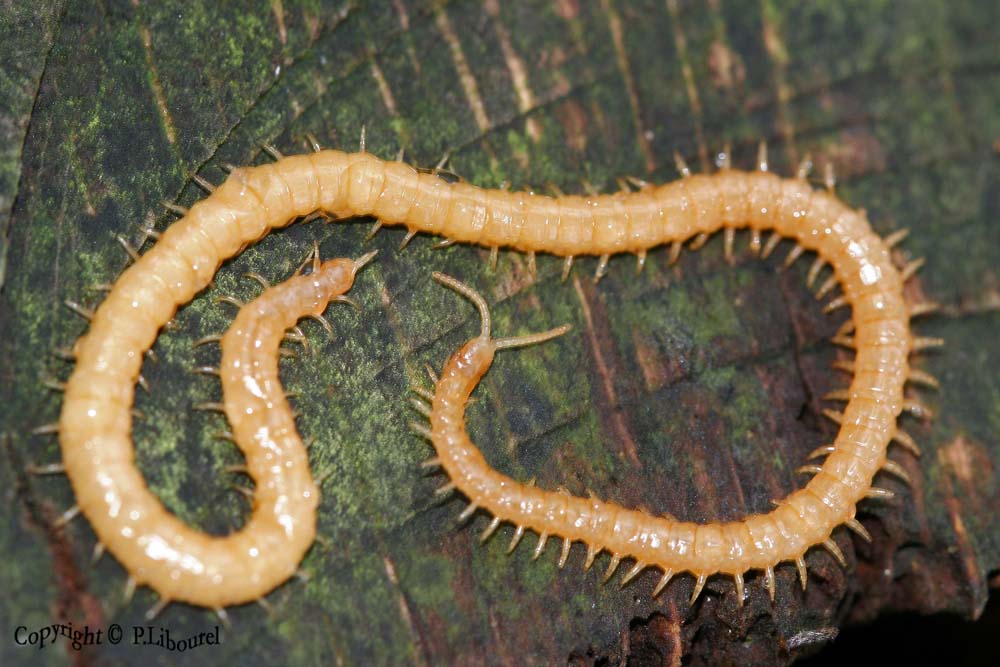 Le géophile
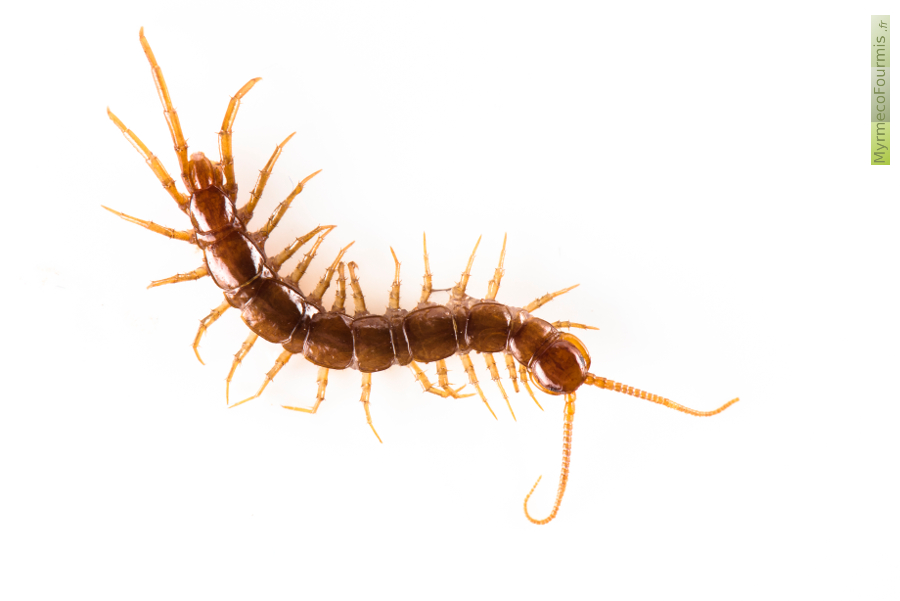 La lithobie
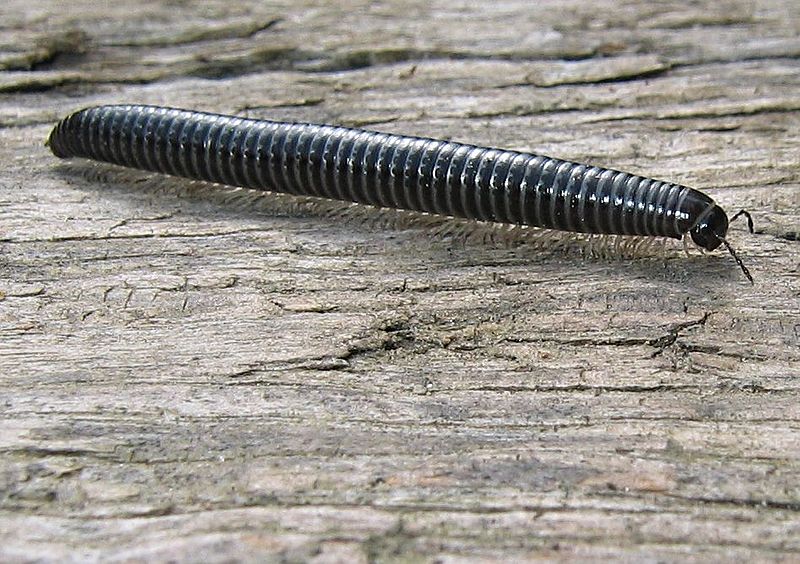 La iule
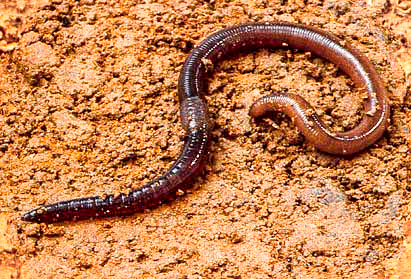 Ver de terre
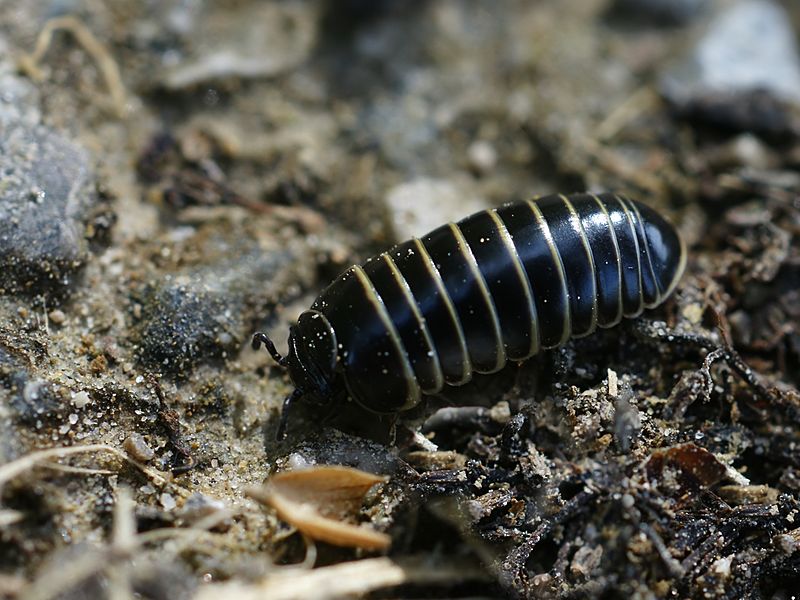 Le gloméris
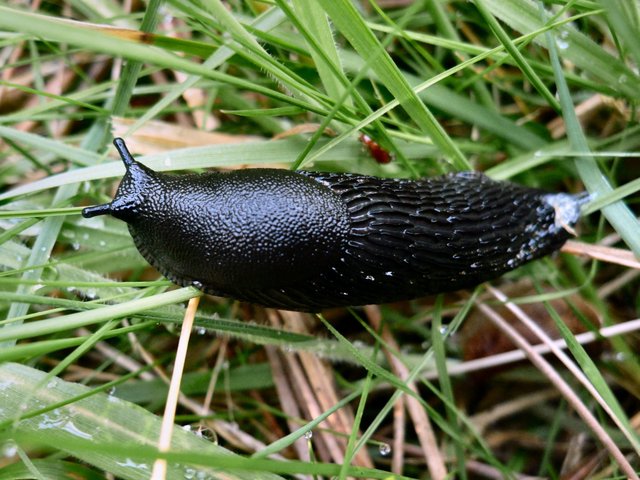 La limace
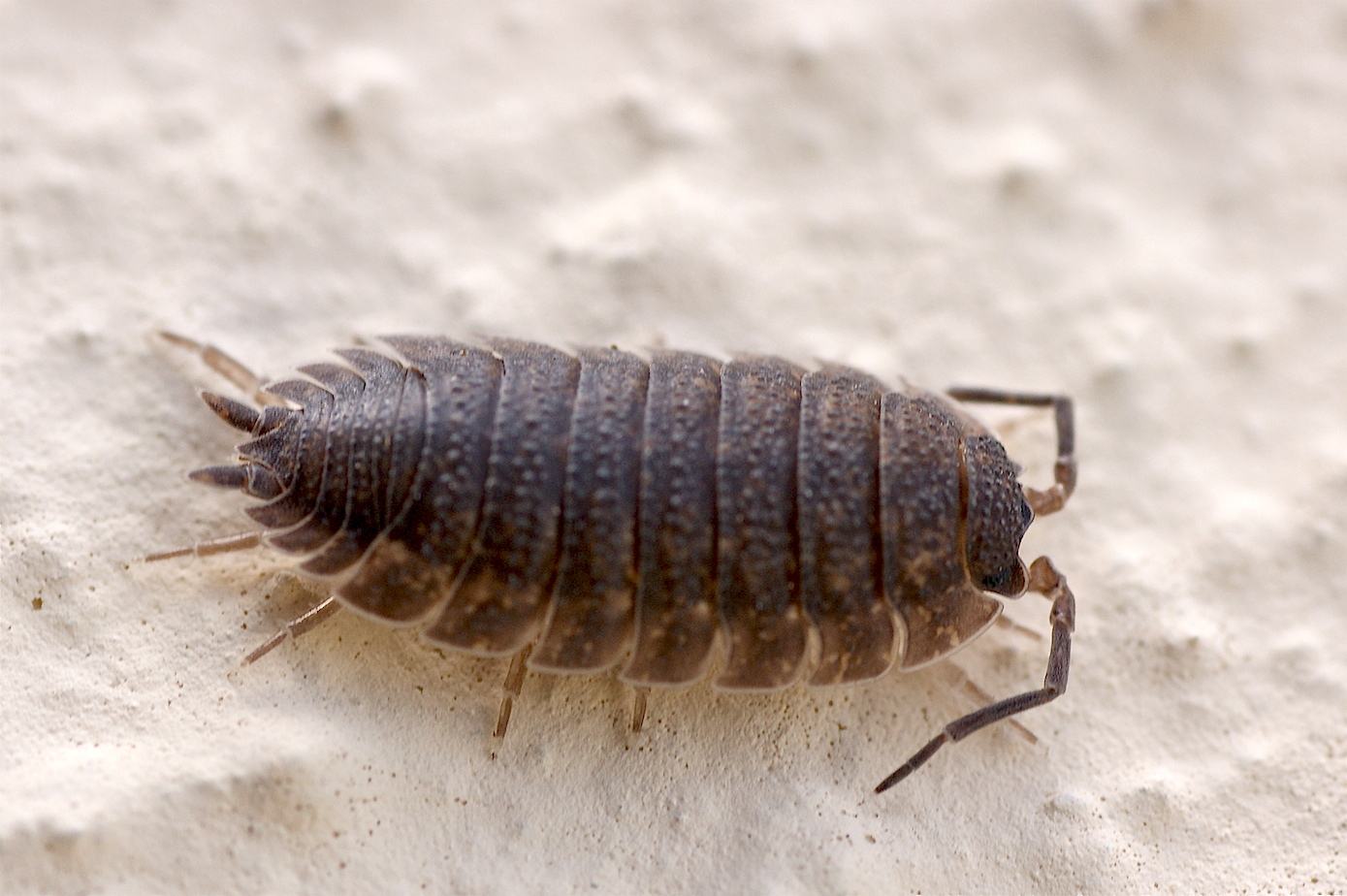 Le cloporte
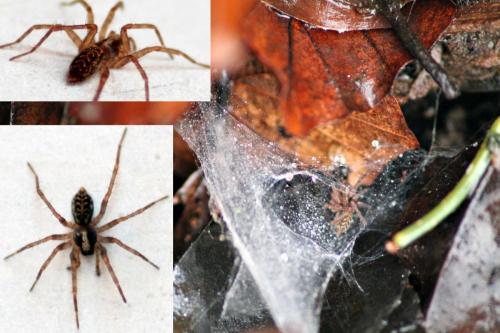 Araignée